Because 
I am happy
Clap along
If you feel like a room without a roof
If you feel like happiness is the truth
If you know what happiness is to you
If you feel like that’s what you want to do
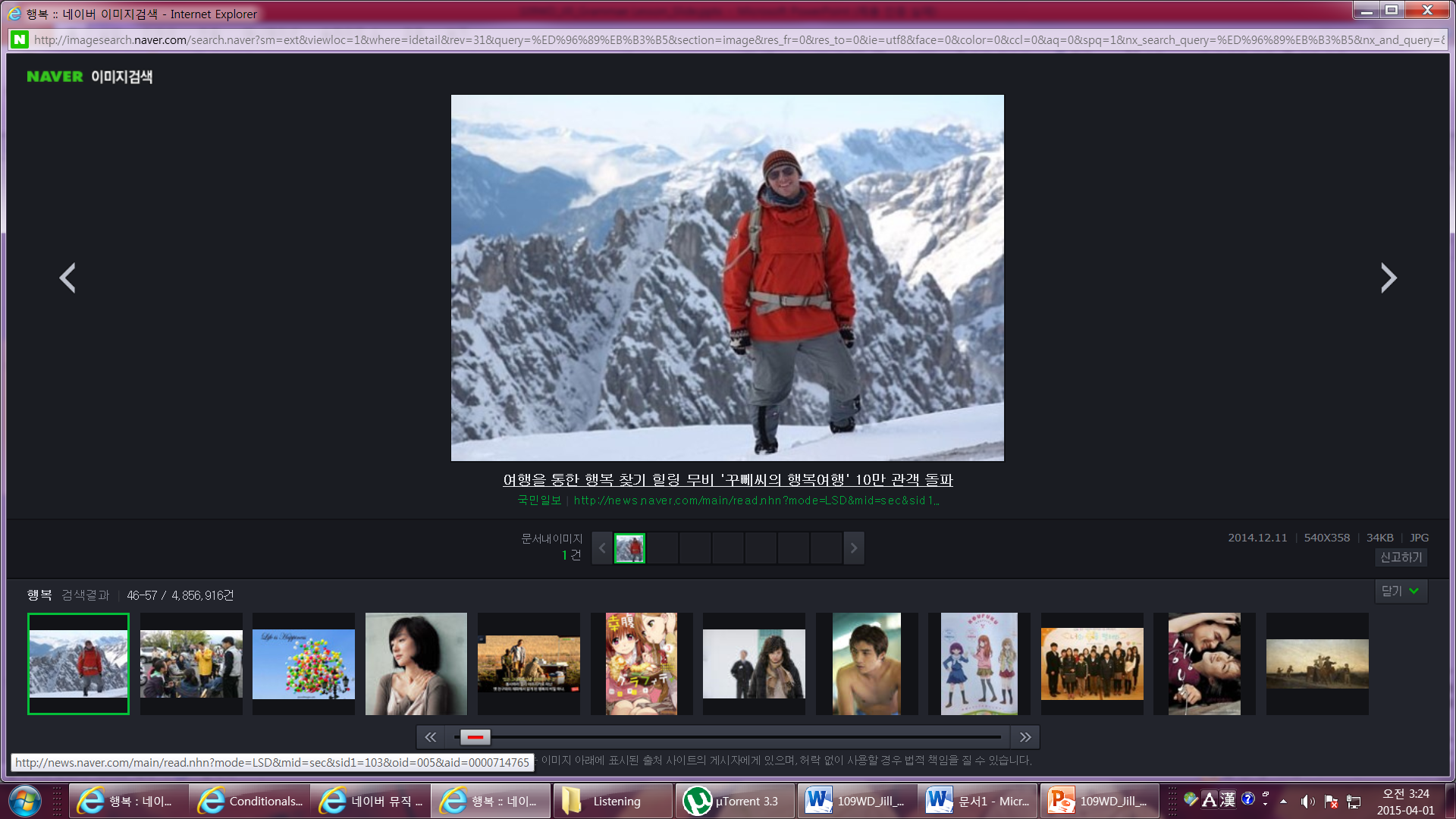 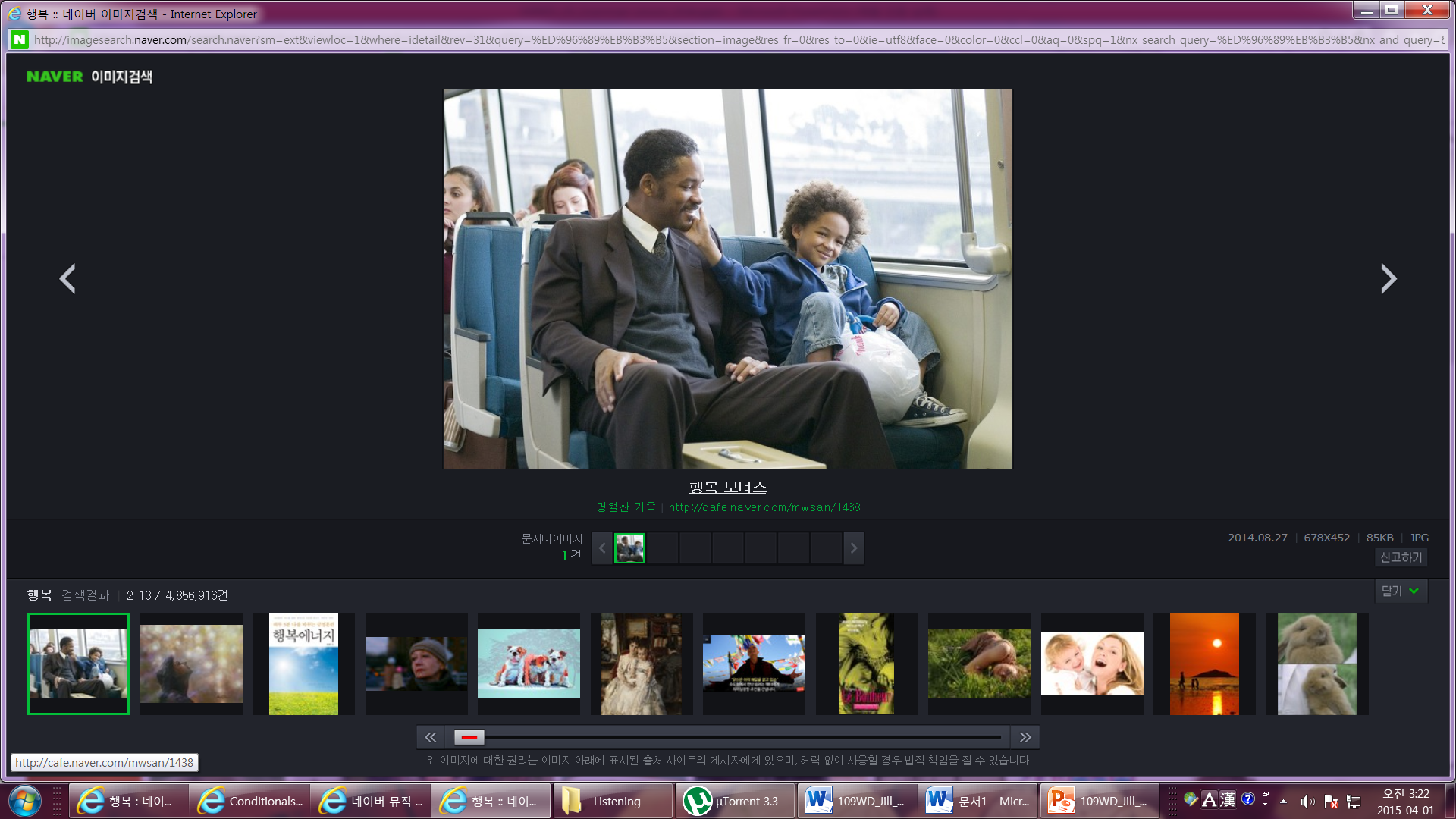 Happy if I ~
(If Sentence)
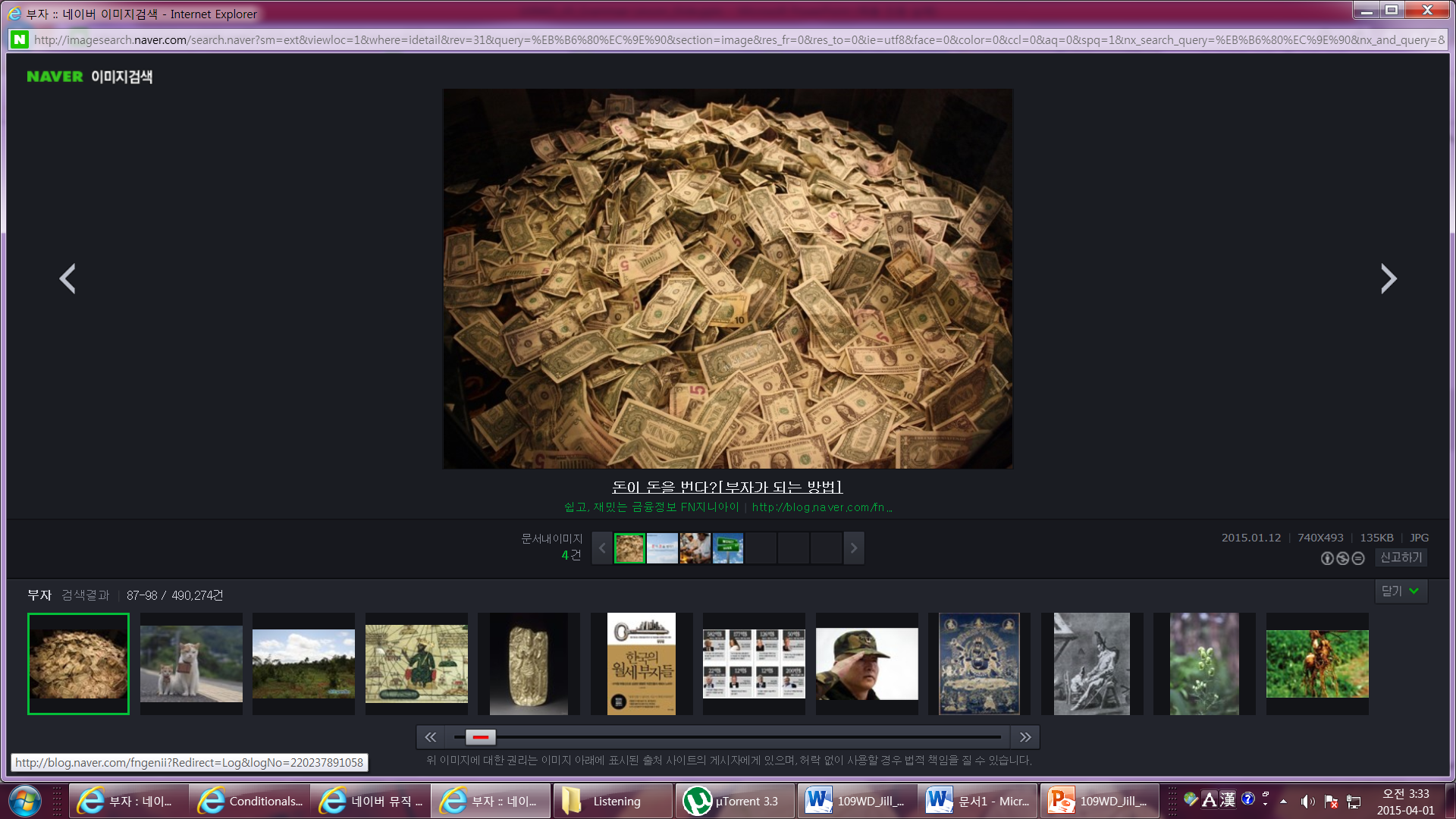 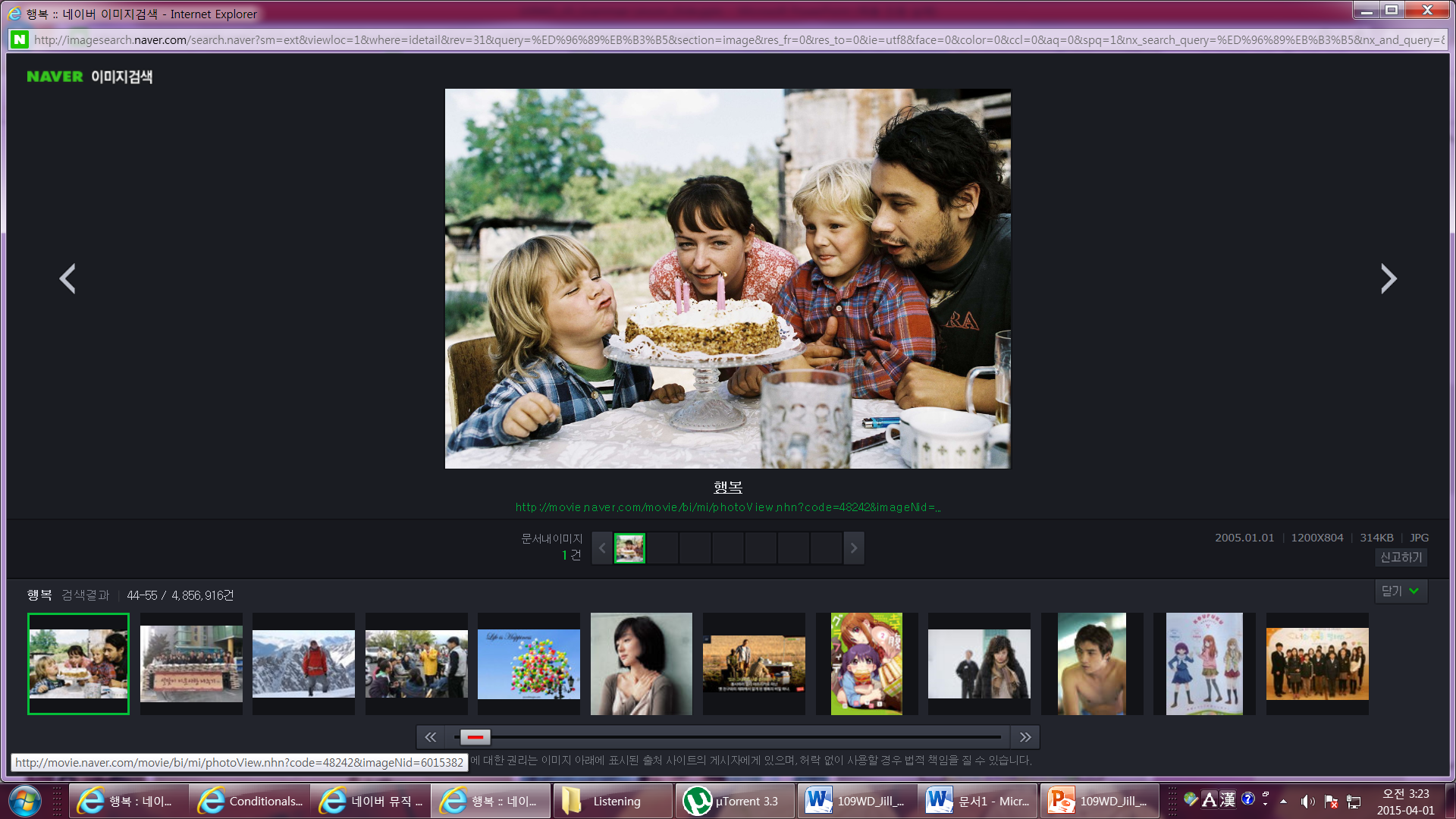 Situation 1
If a teacher asks, 
we will read aloud
Question
Example
Concept
Something 
→ Generally happen
→ Possibly happen
    in the Present or future

If ~ : Reason / Cause
The other sentence: result / consequence
1) Does it generally happen that a teacher asks to read?
1) If we go to the buffet,     we can try various types of food.
2) Will you read?
2) We will get a high score in the final exam     if we study together.
3) Is it because the teacher asks you to read?
Situation 2
If we were not in this class, 
we would not know each other
Question
Example
Concept
1) Are we in this class?
1) If we did not like Alain, we would not enjoy this class.
Something 
→ Opposite of a fact
→ Cannot happen
    in the Present or future

If ~ : Reason / Cause
The other sentence: result / consequence
2) Is it true that we do not know each other?
2) We could have more sleep if the class started  at 2 pm.
3) Is it result of the situation?
Situation 3
If we had not seen the music video, 
we would not have danced together
Question
Example
Concept
1) Did we see the music video?
1) If we had not talked a lot, 
    we would not have known each other.
Something 
→ Not possible 
→ Not happened
                       in the Past

If ~ : Reason / Cause
The other sentence: result / consequence
2) Did we dance together?
2) We would have been late if we had eaten all the food.
3) Did we dance together because we saw the music video?
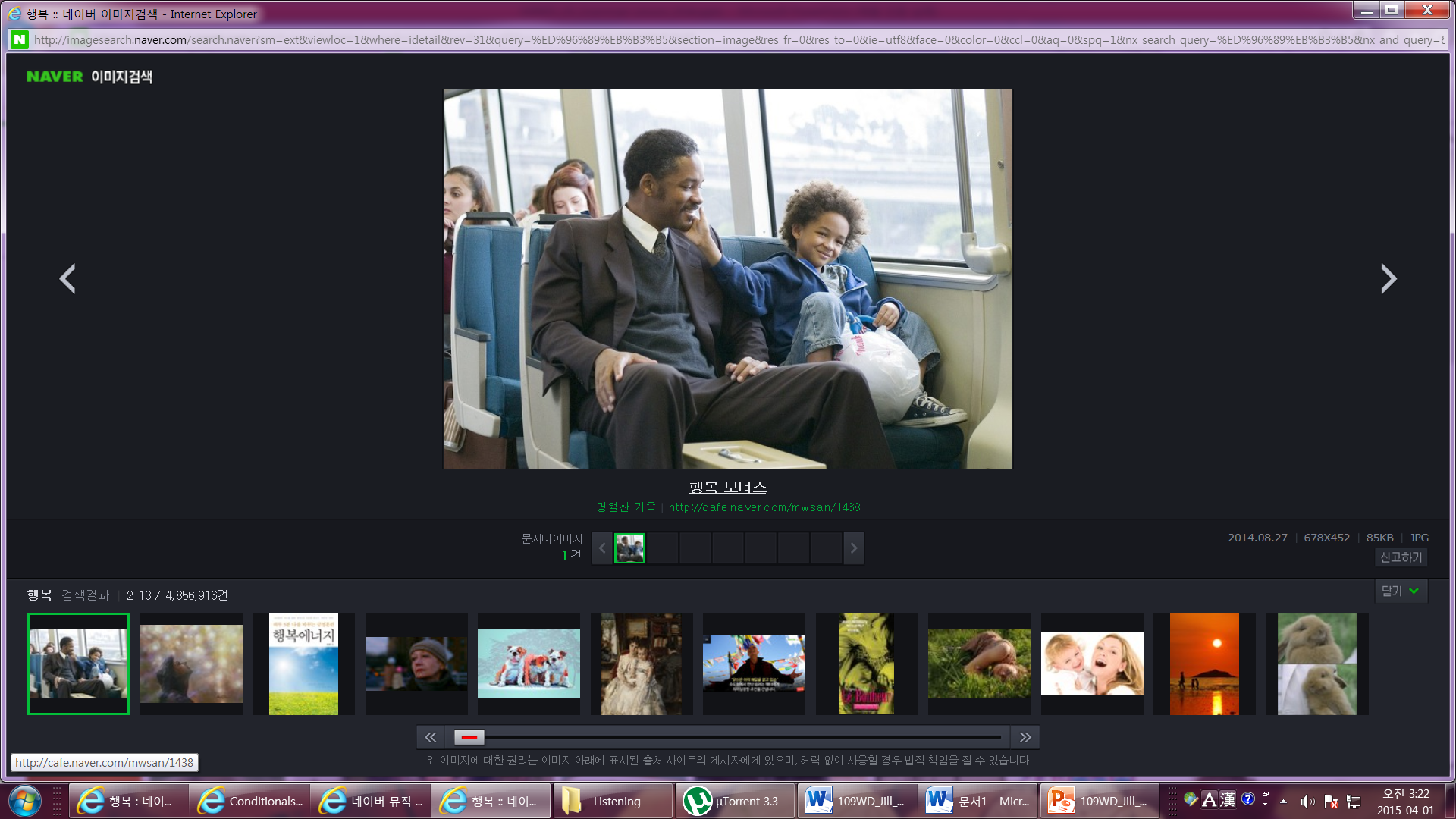 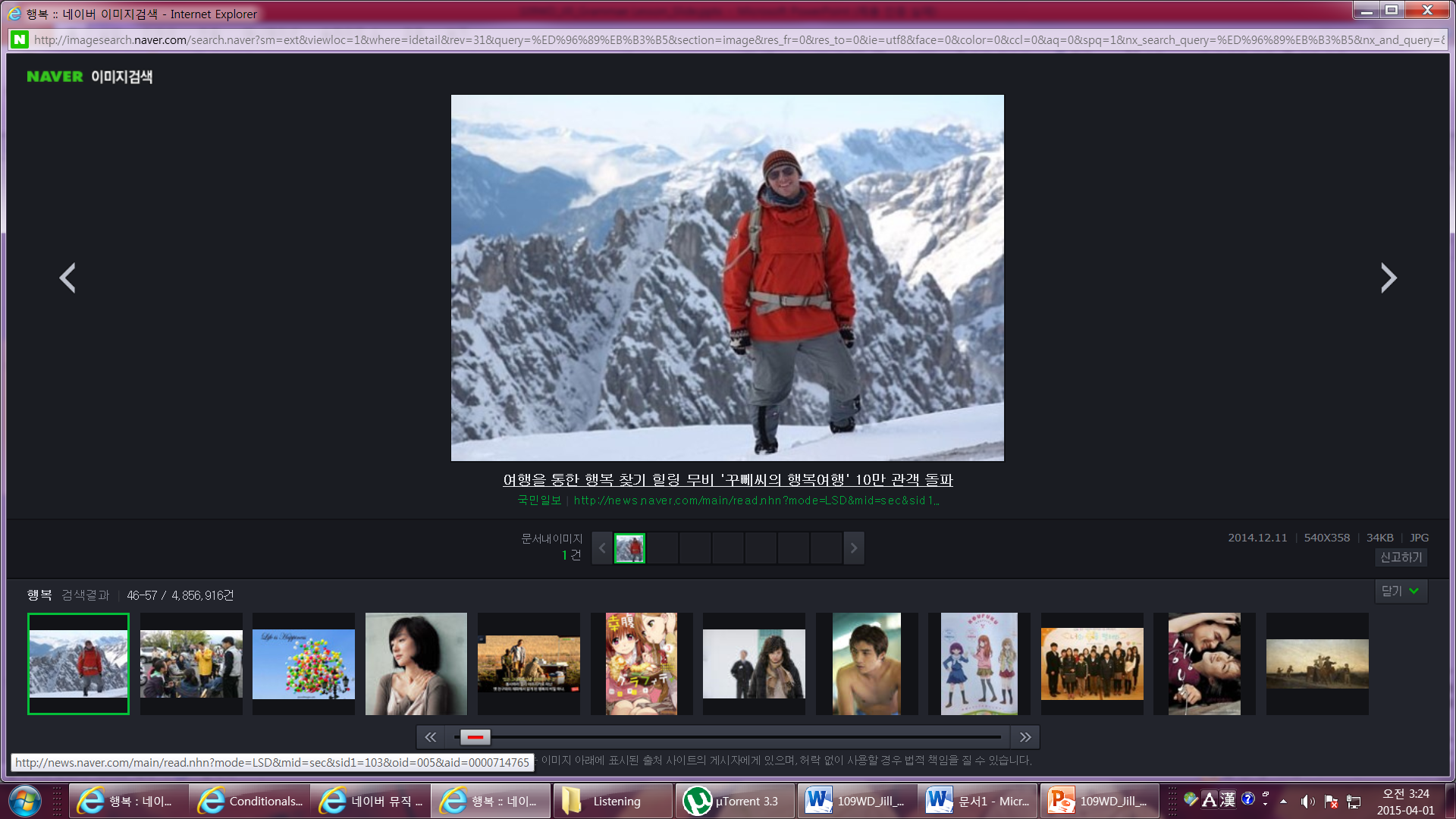 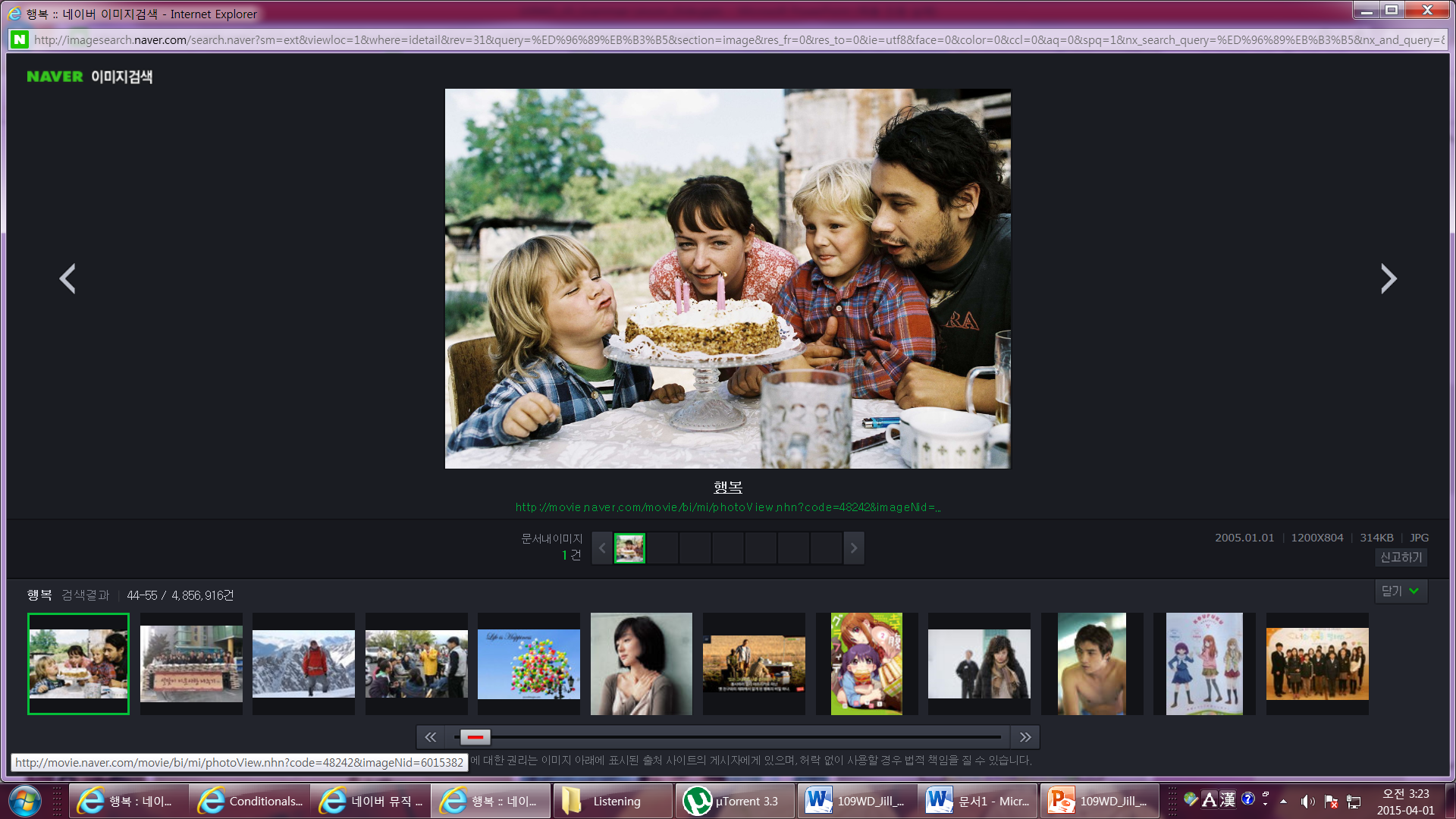 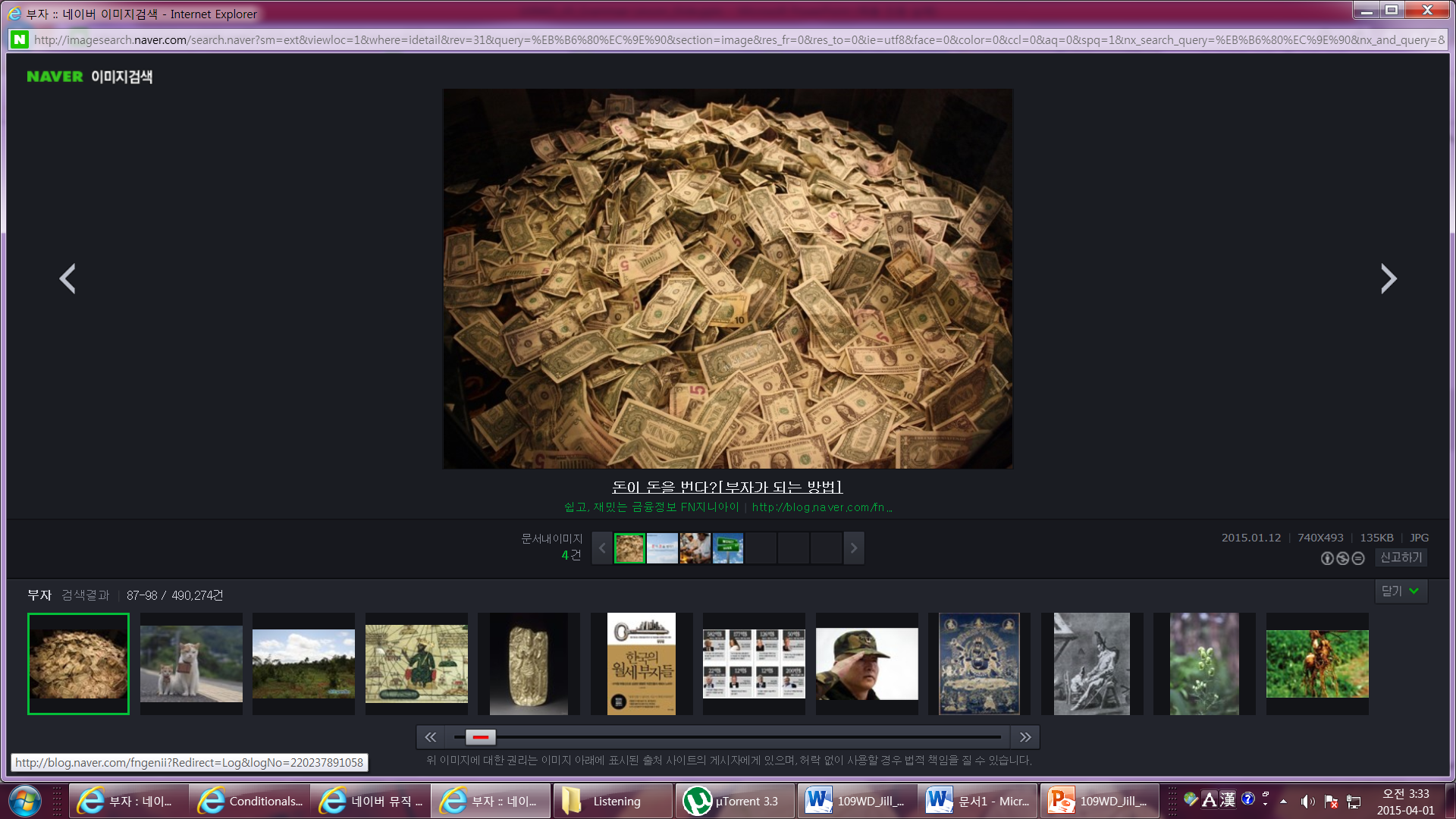 Mission 1
Happy sentence
Please complete the sentence below
1) I will be happy if
a) I ________________
2) I would be happier / sad / depressed if
b) I ________________
3) It would have been fantastic / awful / dreadful if
c) I ________________
Mission 2
If sentence
Clues / Facts
1) If Jill were rich, she would do plastic surgery.
Jill is not rich.
She doesn’t do plastic surgery.
2) Jill would have dated a lot of guys, if she had studied in Turkey.
Jill didn’t date a lot of guys.
She did not study in Turkey.
Mission 2
Heather would miss the bus if she did not leave the office now.
If Heather had missed the bus, she might not have come to her friends’ house on time.
If Dean had come earlier, we would have had more time to chat.
Dean won’t miss the class if he wakes up now.
If Judy knew his name, she would say hello to him.
Judy couldn’t have talked to him if she hadn’t known his name.
Homework
Tomorrow evening,
I am going to attend somebody's birthday party.
I feel so bored.
I don't want to go at all,
because I don't know any of them,
even the birthday boy.

But I have to attend, 
because the birthday boy has already invited me through my friend,
and he is an important person for us.
Last night, I had switched the cellphone off,
but this morning, at eight o'clock,
the alarm clock rang.

I think this is a bug.

I bought it in Hon Kong two years ago.
it is small, and it is reddish.
I like it very much.
I remember it's not expensive.

Maybe it's time to buy a new cellphone.
I didn't go out and have fun all the morning.Instead, I slept until noon.It is because I went to bed very late last night.In the evening, I vacuumed the floor,and put the laundry into the washing machine to wash them.Later we left our apartment to dispose of the rubbish.When it comes to the rubbish,I like Germany's garbage sorting system.In Germany, garbage must be categorized into paper, glass, recycled, bio-stuff, etc..
A few days ago,
I sent an email to a best friend of mine who is living in Los Angeles. I told her I would have a chance to visit Tacoma, a city in the US,
but I'm not going to go, because I can't afford the time during this period.

Then she replied to me.
She said she looked up Tacoma in google maps,
and found that Tacoma is near to Seattle,
not far from Los Angeles.
She said I should also pay a visit to Vancouver.
she told me she likes Vancouver very much.
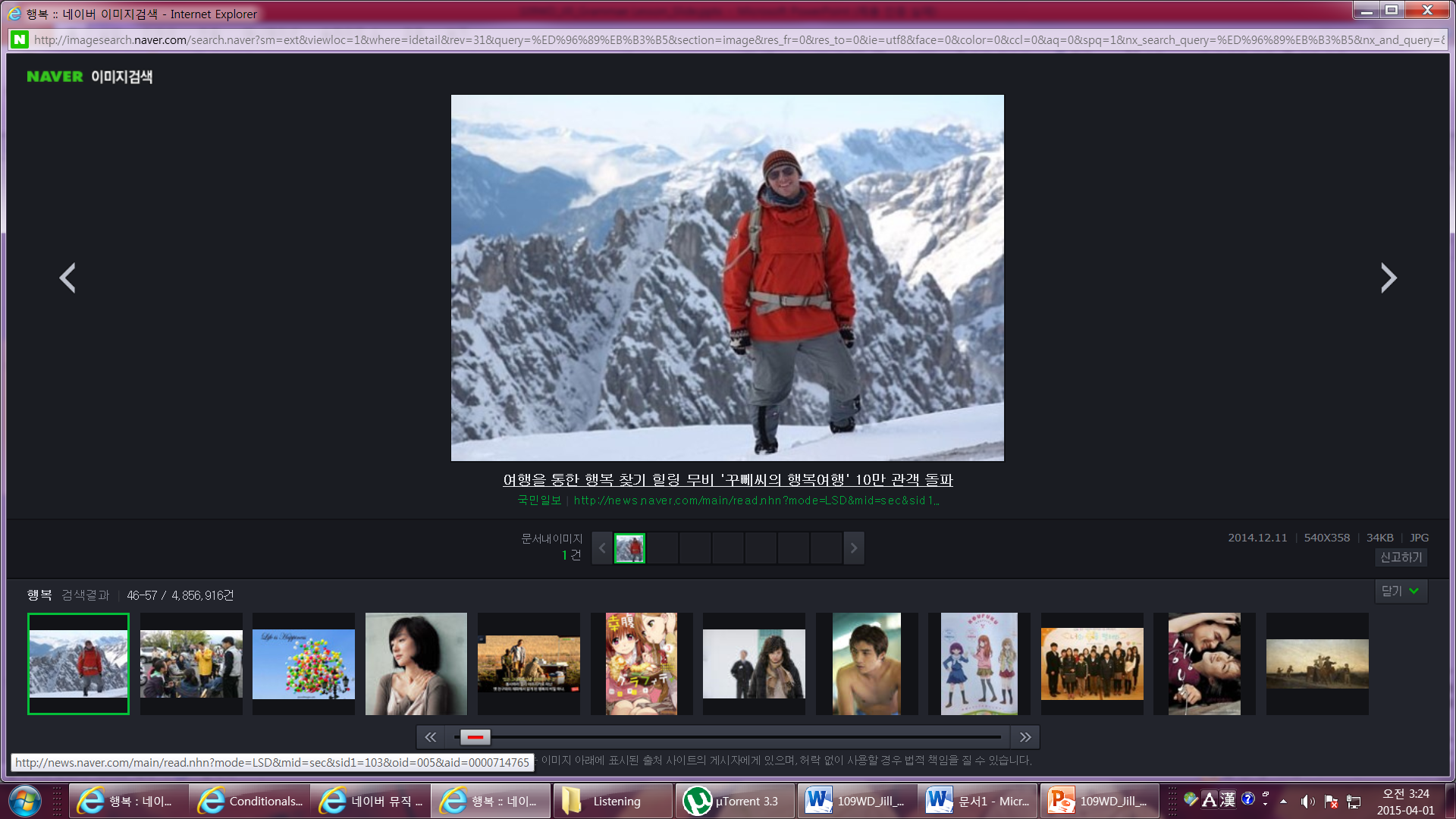 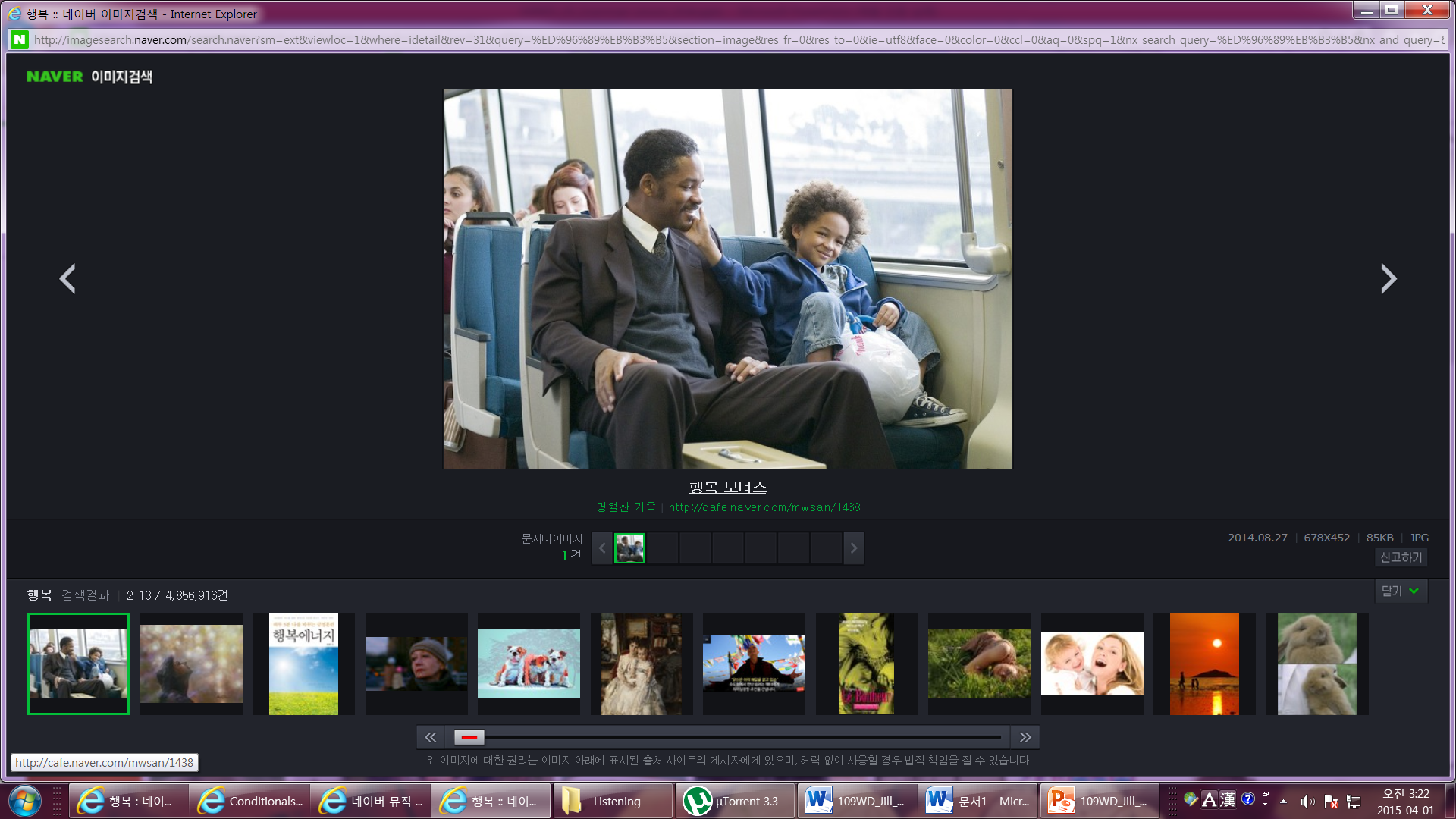 Well done! Everyone!
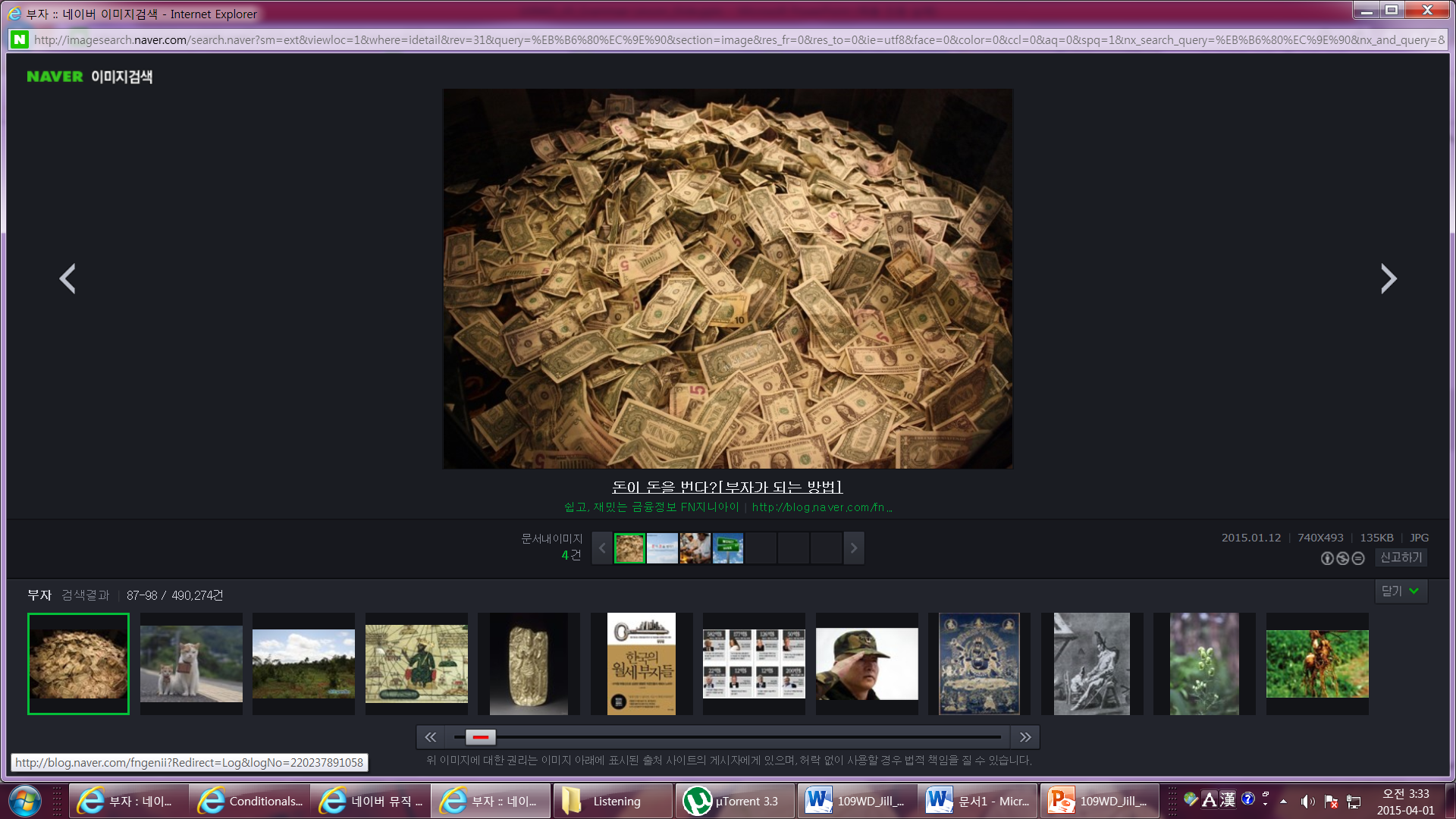 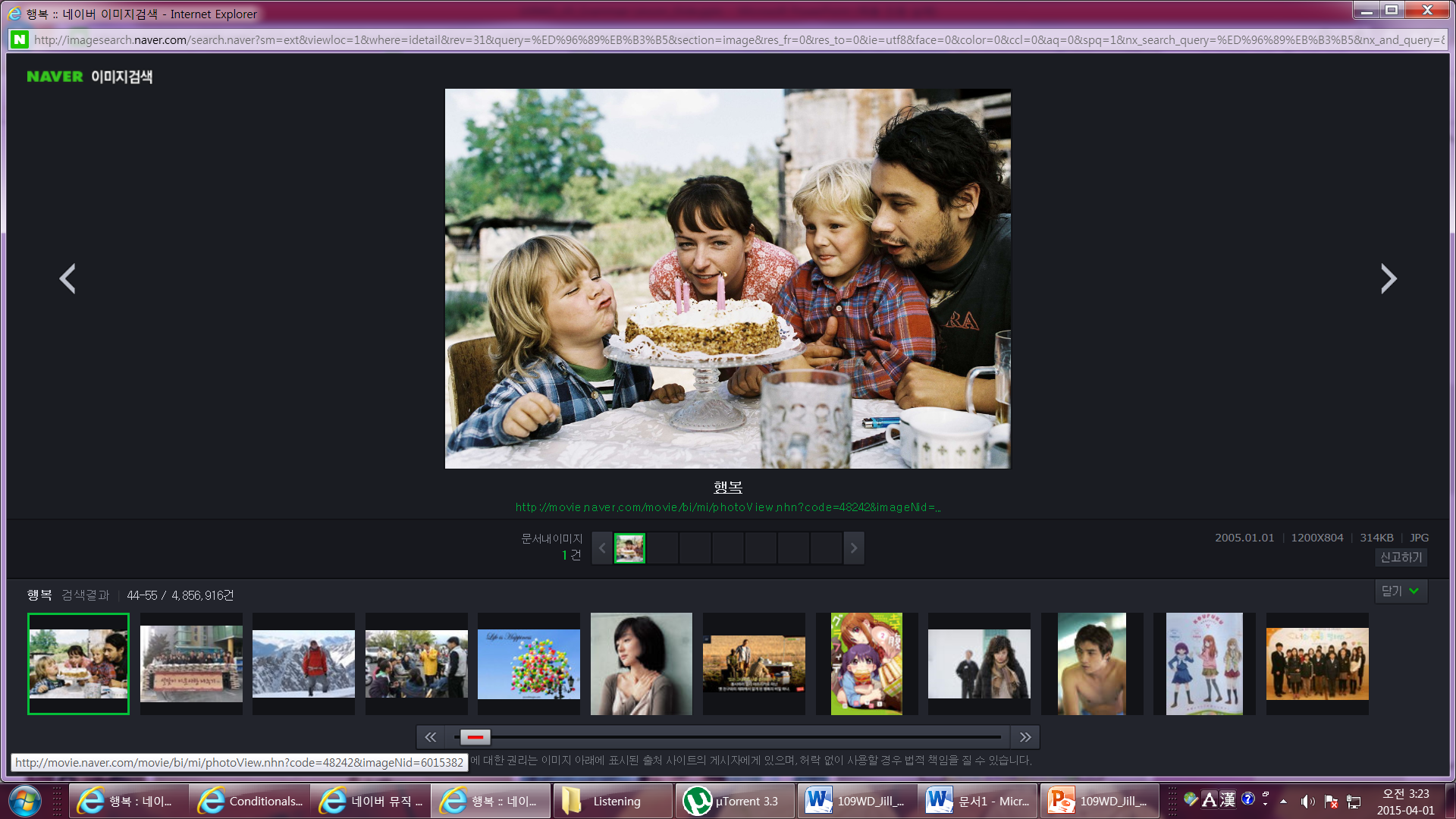